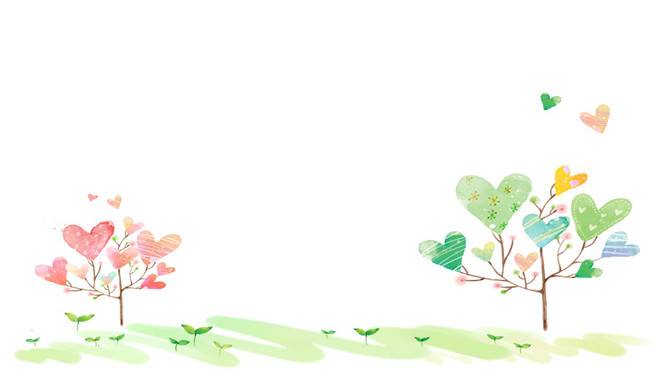 三年級
社會課程計畫
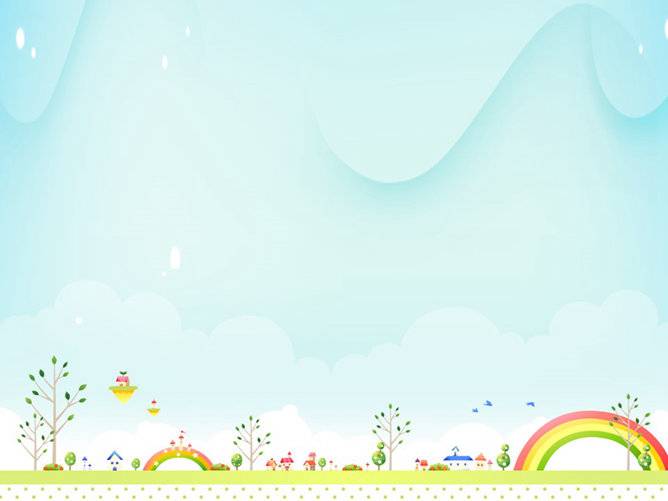 一、前言：
1.幫助孩子認識社會上的人、事、物。
2.學習同理，了解彼此的關係。
3.學習以不同的角度思考與感受。
4.在這一冊裡，要帶領大家了解家鄉居民的生活和社區的活動、認識家鄉的各種生活設施及功能、探索家鄉的歷史和地名，並能用具體的行動愛護家鄉。
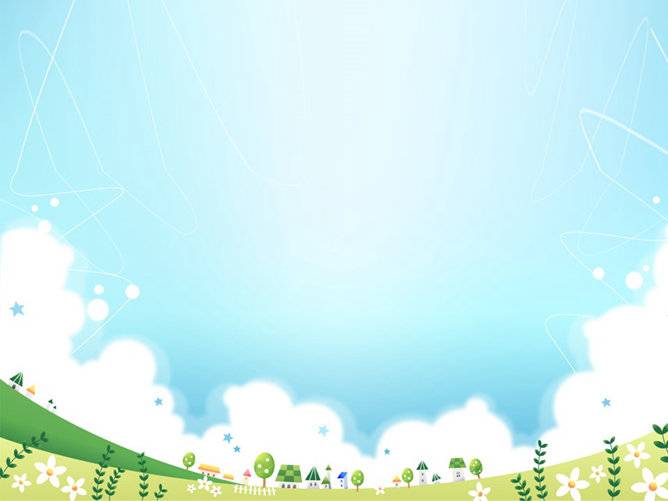 二、課程架構：
1.我們居住的地方
2.居住地方的風貌
3.消費與生活
4.消費與選擇
5.家鄉的地名
6.家鄉的故事
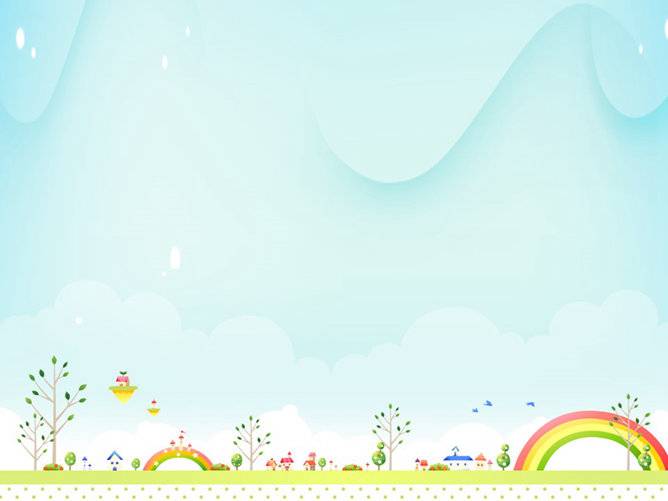 三、課程目標：
1.了解家鄉居民的生活，認識家鄉的各種場所和設施的功能。
2.介紹家鄉的活動內容與功能，並學習接納、包容不同的文化。
3.知道交易工具的演變，並養成良好的消費態度。
4.了解購物需注意的事項與規範，並透過選擇性的消費，達到環保及公益的友善消費。
5.探索地名與家鄉的關係。
6.藉由家鄉的歷史故事及改變，引導學生關注自己家鄉的自然與人文風貌。
7.透過主題探究與實作，以具體行動愛護家鄉。
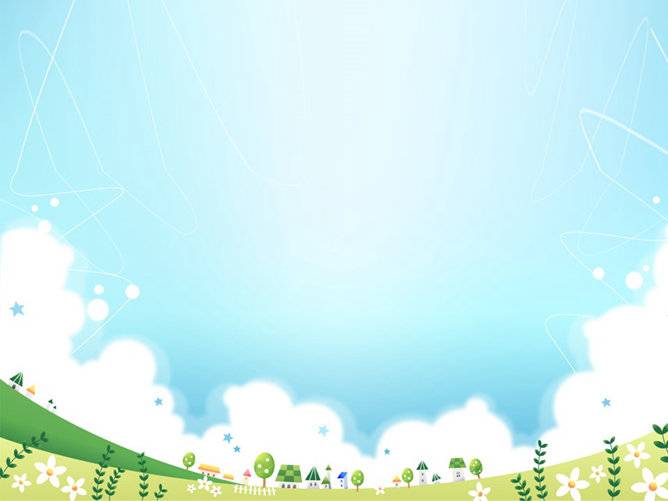 四、教學策略：心智圖教學
1.放射性思考法（Radiant Thinking），從一個中央的主題開始，往外擴散出相關聯的內容結構，並且將所有的資訊整理在一張圖面上。
2.原則
*架構上從中央出發，放射狀向周邊延伸
*短而精簡的關鍵字
*加上小插圖表示想要強調的重點
*呈現上清晰明確
3.整理資訊也整理思緒，將知識變成自己的。
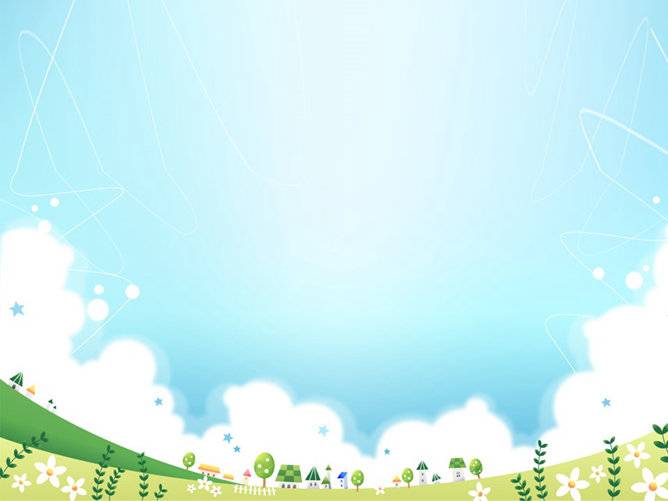 五、評量方式
1.形成性評量：參與討論、發表、習作、作業、平時考及上課態度等佔60%。
2.總結性評量：定期考查佔40%。
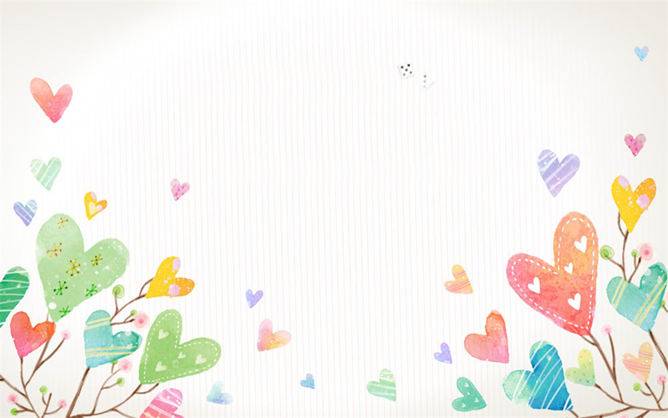 感謝聆聽